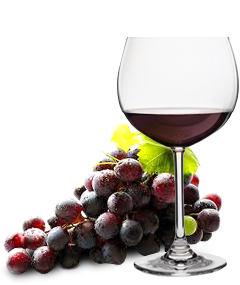 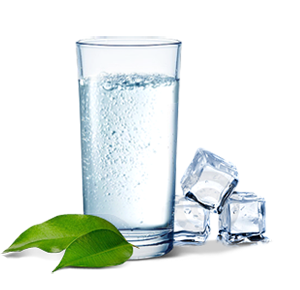 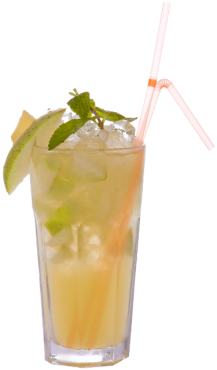 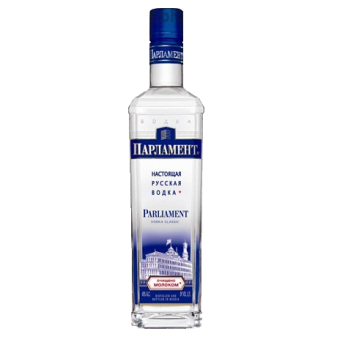 лимона́д        вино́                  вода́            во́дка
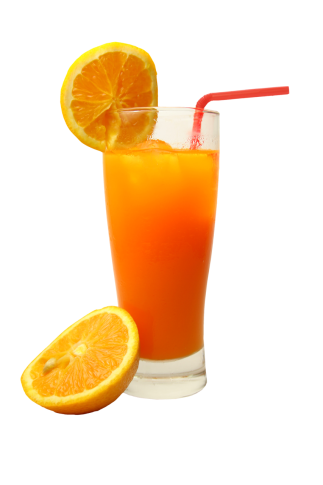 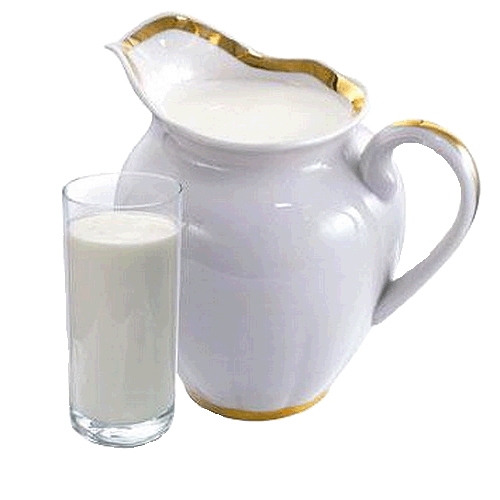 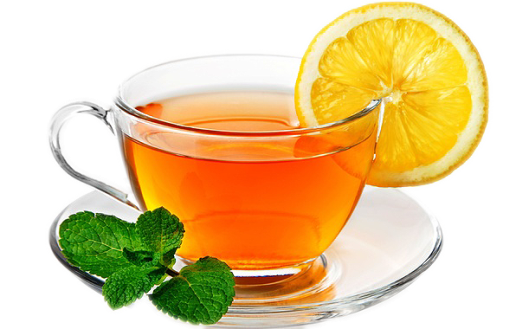 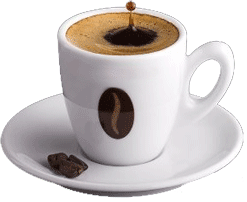 чай              ко́фе                сок             молоко́
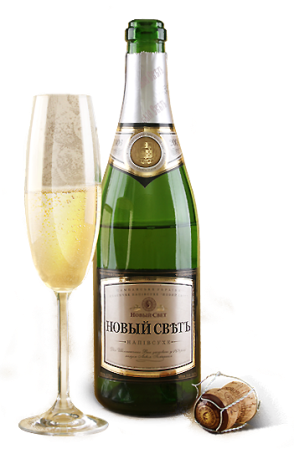 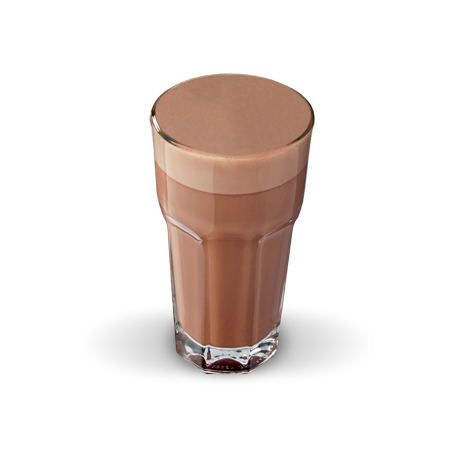 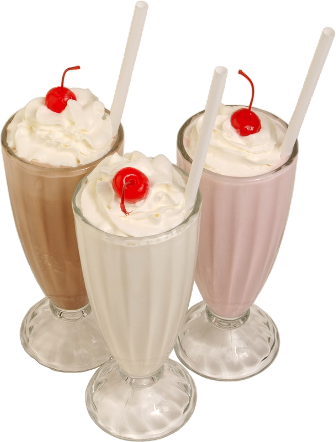 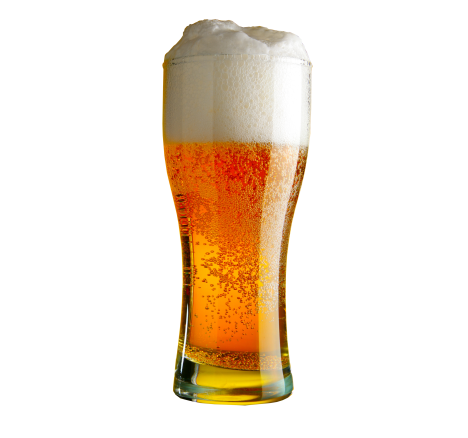 пи́во        шампа́нское      кака́о      моло́чный
кокте́йль
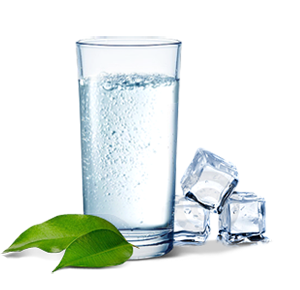 лимонад
вино
вода
водка
чай
кофе
сок
молоко
пиво
шампанское
какао
молочный коктейль
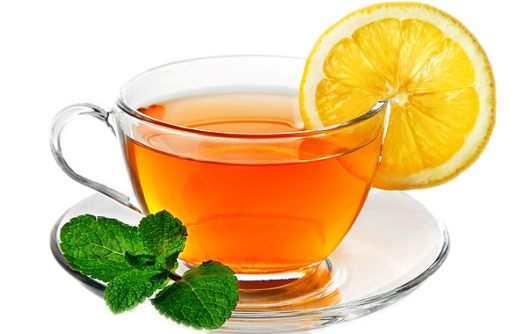 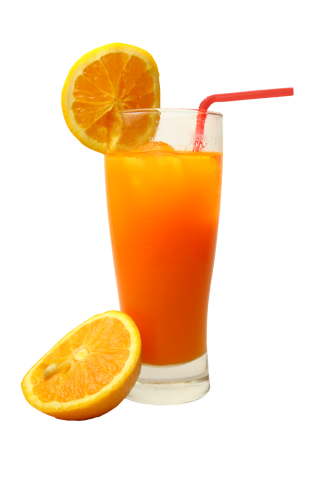 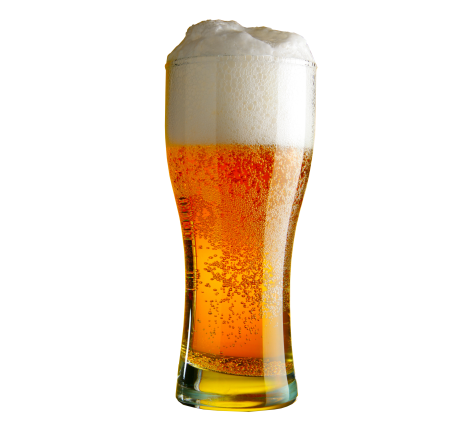 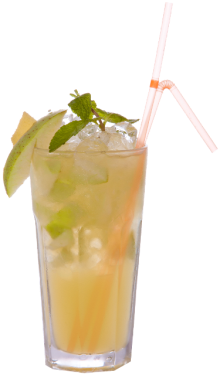 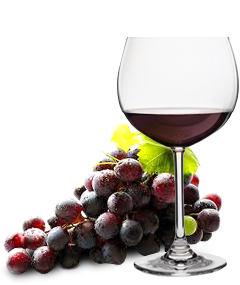 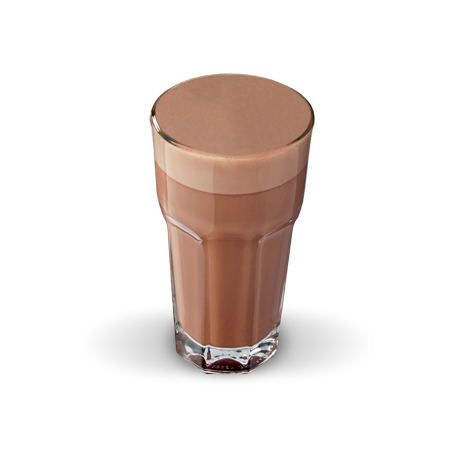 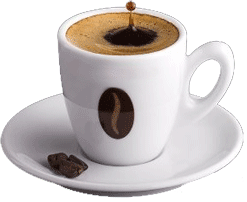 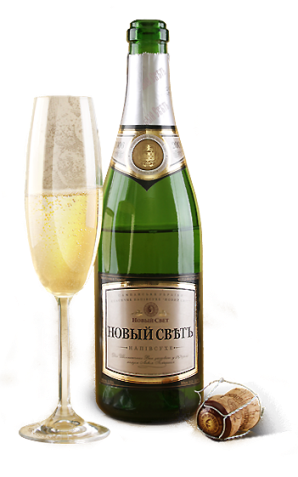 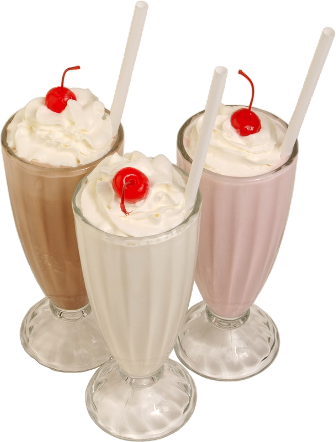 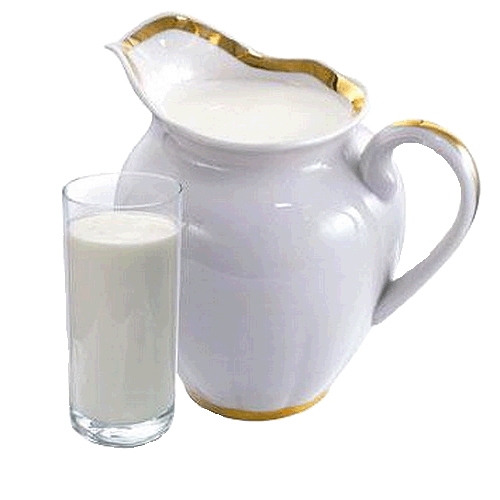 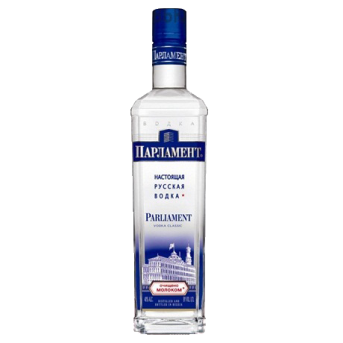 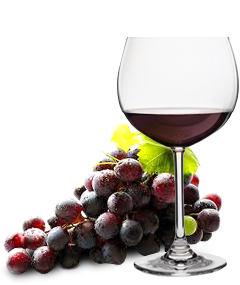 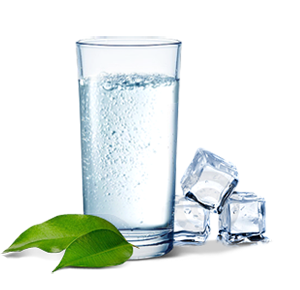 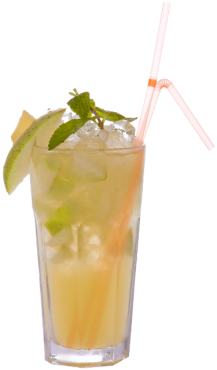 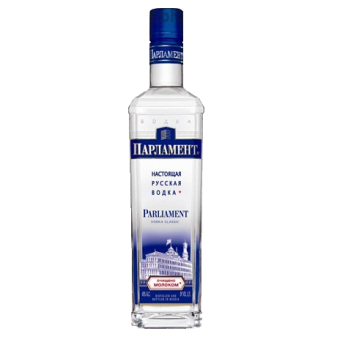 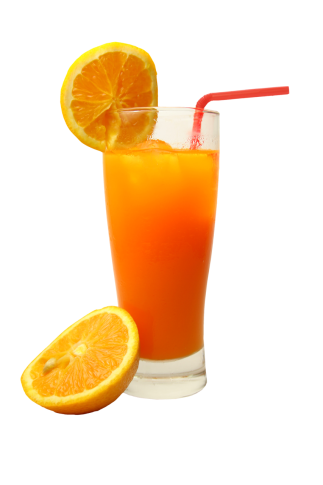 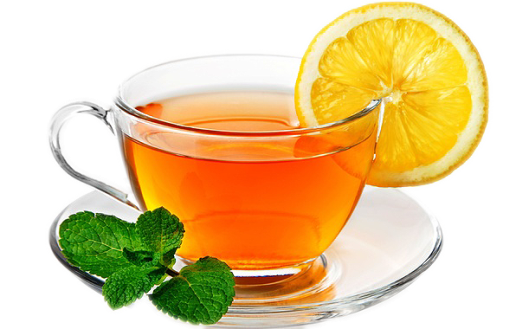 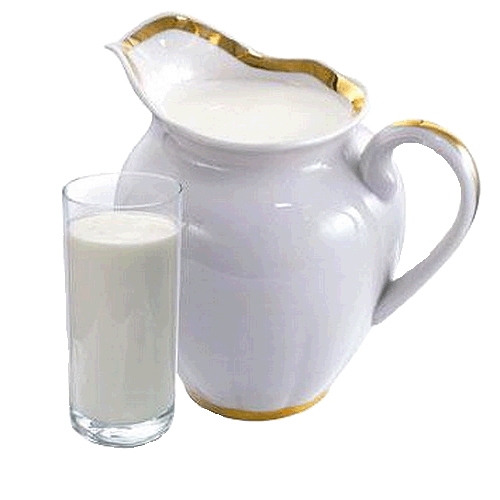 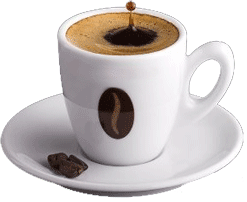 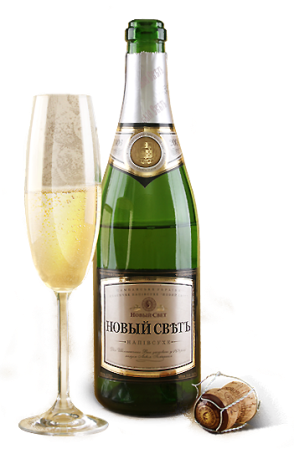 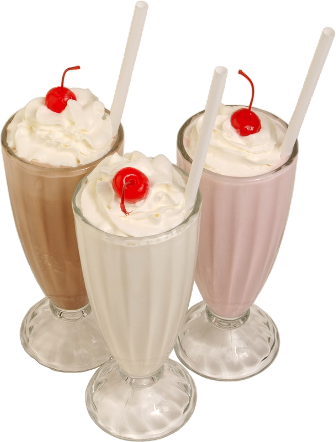 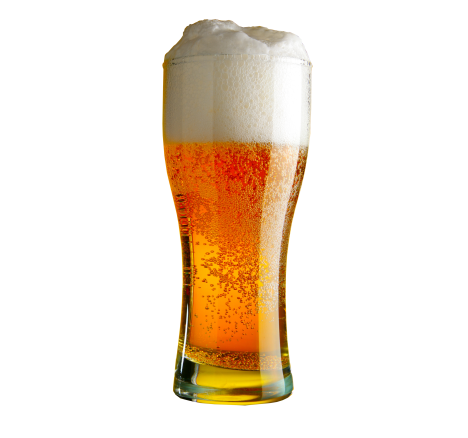 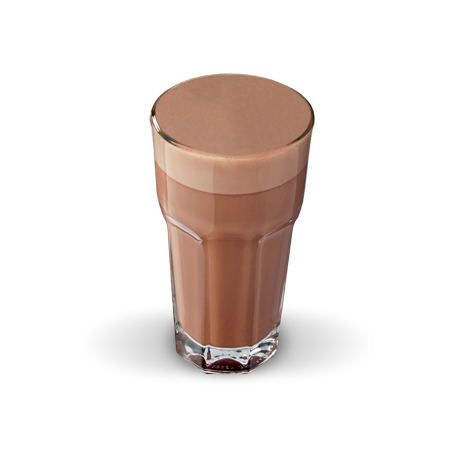